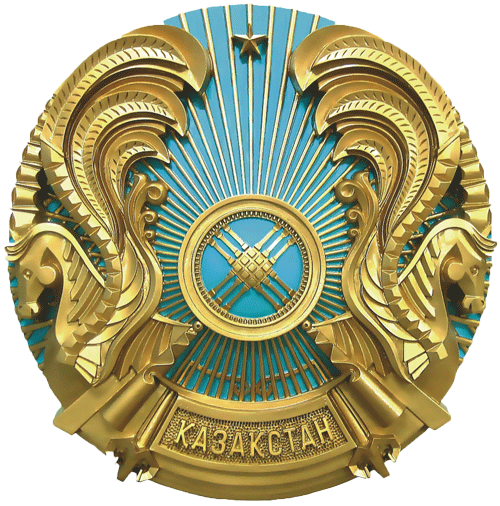 ҚАЗАҚСТАН РЕСПУБЛИКАСЫНЫҢ ЭНЕРГЕТИКА МИНИСТРЛІГІ
МИНИСТЕРСТВО ЭНЕРГЕТИКИ РЕСПУБЛИКИ КАЗАХСТАН
О ХОДЕ ИСПОЛНЕНИЯ 74 И 75 ШАГОВ «ПЛАНА НАЦИИ – 100 ШАГОВ» И ИСПОЛНЕНИИ РЕКОМЕНДАЦИЙ ПАРЛАМЕНТСКИХ СЛУШАНИЙ ПО ВОПРОСУ  «ПРОБЛЕМЫ И ПЕРСПЕКТИВЫ РАЗВИТИЯ НЕФТЕГАЗОВОГО СЕКТОРА КАЗАХСТАНА
г. Астана
ШАГ  74

ПОВЫШЕНИЕ ПРОЗРАЧНОСТИ И ПРЕДСКАЗУЕМОСТИ СФЕРЫ НЕДРОПОЛЬЗОВАНИЯ ЧЕРЕЗ ВНЕДРЕНИЕ МЕЖДУНАРОДНОЙ СИСТЕМЫ СТАНДАРТОВ ОТЧЕТНОСТИ ПО ЗАПАСАМ УГЛЕВОДОРОДНОГО СЫРЬЯ
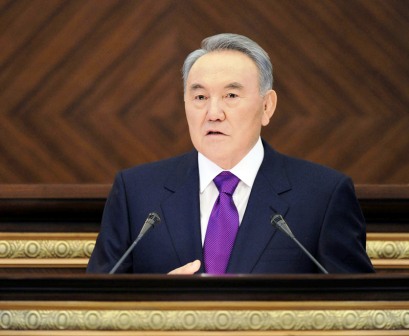 СЛАЙД 2
РЕАЛИЗАЦИЯ 74 ШАГА ПЛАНА НАЦИИ – 100 ШАГОВ
ПРЕДПОСЫЛКИ:
Существующая система подсчета запасов в Республике Казахстан:

 ориентируется на советскую систему;

ориентирована на геологическую изученность продуктивных пластов и достижение максимального КИН;

недостаточно гибко учитывает реальную экономику проектов;

адаптирована не к нуждам инвесторов, а к интересам государства;

может приводить к завышению объемов экономически эффективных извлекаемых запасов;

сопряжена с длительными и сложными процедурами (ГКЗ и ЦКРР)
СЛАЙД 3
РЕАЛИЗАЦИЯ 74 ШАГА ПЛАНА НАЦИИ – 100 ШАГОВ
МИРОВАЯ КЛАССИФИКАЦИЯ ЗАПАСОВ И РЕСУРСОВ УГЛЕВОДОРОДНОГО СЫРЬЯ
PETROLEUM RESOURCES MANAGEMENT SYSTEM - PRMS
SOCIETY OF PETROLEUM ENGINEERS 
-SPE
общепризнанная система подсчета запасов (банки, оценщики, биржи, инвесторы) 

разработана Обществом инженеров-нефтяников, совместно с Мировым нефтяным конгрессом и Американской ассоциацией геологов-нефтяников)

учитывает коммерческие и технологические показатели

ориентирована исключительно на интересы инвестора

допускает выборочную отработку месторождения.
В условиях внедрения международной системы подсчета запасов по PRMS, Казахстану необходимо обеспечить выполнение функций государства в области контроля рациональной разработки недр, ведения баланса извлекаемых запасов и геологических ресурсов
СЛАЙД 4
РЕАЛИЗАЦИЯ 74 ШАГА ПЛАНА НАЦИИ – 100 ШАГОВ
ЦЕЛЬ – ОБЕСПЕЧИТЬ БАЛАНС ИНТЕРЕСОВ
Для инвесторов - обеспечить удобную систему подсчета запасов и упразднить административные барьеры:
для государства:

сохранить возможность контроля рациональной разработки недр

увеличить степень достоверности извлекаемых запасов

повысить степень точности прогнозирования добычи УВС

повысить качество государственной политики управления недрами

обеспечить занятость и социальную стабильность
В условиях внедрения международной системы подсчета запасов по PRMS, Казахстану необходимо обеспечить выполнение функций государства в области контроля рациональной разработки недр, ведения баланса извлекаемых запасов и геологических ресурсов
СЛАЙД 5
РЕАЛИЗАЦИЯ 74 ШАГА ПЛАНА НАЦИИ – 100 ШАГОВ
PRMS
Казахстанская система
2016
2017
2018
Практический вывод – как достичь поставленную цель баланса интересов – мы видим в том, чтобы казахстанскую систему гармонизировать, содержательно приблизить к международной.
СЛАЙД 6
РЕАЛИЗАЦИЯ 74 ШАГА ПЛАНА НАЦИИ – 100 ШАГОВ
2017 год:
 подготовка проектов НПА по гармонизации казахстанской системы классификации ресурсов и запасов с системой SPE-PRMS;

принятие мер по подготовке казахстанских кадров (аудиторов и оценщиков);
 внесение законодательных предложений по: 
по передаче функций по экспертизе извлекаемых запасов в конкурентную среду;
 дальнейшему функционированию госэкпертизы по проектным документам на предмет рационального использования недр.
2016 год: 
подготовка законодательных предложений по упрощению для инвесторов процедуры экспертизы запасов и проектных документов; 

проведение анализ иностранного опыта по следующим вопросам:
роль государства при подсчете, экспертизе и утверждении запасов;

какие системы учета и подсчета запасов используются на государственном уровне;

кем/как вырабатывается и отслеживается наиболее рациональный профиль добычи.
СЛАЙД 7
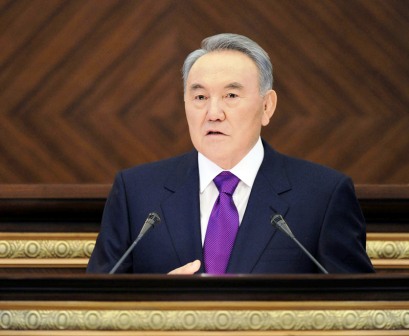 ШАГ 75  

ВВЕДЕНИЕ ДЛЯ ВСЕХ ПОЛЕЗНЫХ ИСКОПАЕМЫХ УПРОЩЕННОГО МЕТОДА ЗАКЛЮЧЕНИЯ КОНТРАКТОВ, ИСПОЛЬЗУЯ ЛУЧШУЮ МИРОВУЮ ПРАКТИКУ
СЛАЙД 8
РЕАЛИЗАЦИЯ 75 ШАГА ПЛАНА НАЦИИ – 100 ШАГОВ
ПРЕДПОСЫЛКИ:
Существующая система заключения контрактов на недропользование по УВС сопряжена с длительными сроками и процедурами (экспертизами и согласованиями).


Связь контрактов с проектными документами усложняет процедуры получения права недропользования (оформления контракта и/или изменений и дополнений в контракт).
СЛАЙД 9
РЕАЛИЗАЦИЯ 75 ШАГА ПЛАНА НАЦИИ – 100 ШАГОВ
Концепция Кодекса о недрах и недропользовании одобрена МВК 17.07.2015 г. 


При разработке Концепции в части УВС Министерством энергетики изучен лучший мировой опыт предоставления права недропользования и госрегулирования недропользования;


В мировой практике по УВС – нехарактерно использование внеконкурсного способа предоставления права недропользования (т.н. способа «по заявке» или «первый пришел-первый получил»);
СЛАЙД 10
РЕАЛИЗАЦИЯ 75 ШАГА ПЛАНА НАЦИИ – 100 ШАГОВ
УПРОЩЕНИЕ ПРЕДОСТАВЛЕНИЯ ПРАВА НЕДРОПОЛЬЗОВАНИЯ НА УВС
Сохранение вариативности для государства в способах предоставления права недропользования - по конкурсу (аукцион) и без конкурса (по заявке, первый пришел – первый получил)
Перспективные участки будут выставляться на конкурс, тогда как слабоизученные/неизученные участки и месторождения с низким инвестиционным потенциалом будут предоставляться по заявке (по принципу «первый пришел – первый получил»)
СЛАЙД 11
РЕАЛИЗАЦИЯ 75 ШАГА ПЛАНА НАЦИИ – 100 ШАГОВ
СОХРАНЕНИЕ КОНТРАКТНОГО РЕЖИМА ПРЕДОСТАВЛЕНИЯ ПРАВА НЕДРОПОЛЬЗОВАНИЯ НА УВС:
 Упрощение заключения контрактов путем:
 перехода на совмещенную разведку и добычу;

 устранения «зависимости» контракта от проектных документов;

 упразднения экономической экспертизы проектов контрактов.

 Перенос акцента в экспертизе на:
 проектные документы (оставить только одну экспертизу – на предмет рациональной разработки недр на ЦКРР, если проектный документ предусматривает добычу);

 на технические проектные документы (экспертизу по промышленной безопасности, экологии и т. д.).
СЛАЙД 12
РЕАЛИЗАЦИЯ 75 ШАГА ПЛАНА НАЦИИ – 100 ШАГОВ
ЛИЦЕНЗИОННЫЙ РЕЖИМ ПРЕДОСТАВЛЕНИЯ ПРАВА НЕДРОПОЛЬЗОВАНИЯ 
Лицензия будет предусмотрена только для упрощенной разведки УВС на слабоизученных/неизученных участках на 3 года без права бурения скважин и возможности отчуждения (с правом перехода к полномасштабной разведке по контракту)
СЛАЙД 13
РЕАЛИЗАЦИЯ 75 ШАГА ПЛАНА НАЦИИ – 100 ШАГОВ
УПРОЩЕНИЕ ПРОЦЕДУР ПО ПРОЕКТНЫМ ДОКУМЕНТАМ
Устранение правового пробела в регулировании технических проектных документов (проекты сейсмических работ, бурения скважин, обустройства месторождения, ликвидации/консервации скважин, ликвидации объектов недропользования). 

Облегчение согласования проектных документов (по срокам и по количеству экспертиз): план разведочных работ, план разработки месторождения (включающем разделы по опытно-промышленной разработке, техсхеме, промышленной разработке).
По плану разведочных работ (если не требует бурения) – уведомительный порядок;. 
По остальным проектным документам - рассматривается возможность сохранить только экспертизу в области рационального использования недр;
Экспертиза в области экологии и промбезопасности – привязать к техническим проектным документам.

На переходный период планируется в рамках «одного окна» – при экспертизе на ЦКРР проектных документов одновременно подтверждать рентабельно извлекаемые запасы и рентабельный КИН.
СЛАЙД 14
РЕАЛИЗАЦИЯ 75 ШАГА ПЛАНА НАЦИИ – 100 ШАГОВ
Рассматривается в проекте Кодекса о недрах подходы в регулировании УВС обусловлены спецификой недропользования в нефтегазовом секторе, требующей адекватного регулирования вопросов рационального использования недр, -  с одной стороны, и высокой значимостью нефтегазовых предприятий в регионах – с другой стороны.
СЛАЙД 15
ИСПОЛНЕНИЕ РЕКОМЕНДАЦИЙ ПАРЛАМЕНТСКИХ СЛУШАНИЙ ПО  ВОПРОСУ «ПРОБЛЕМЫ И ПЕРСПЕКТИВЫ РАЗВИТИЯ  НЕФТЕГАЗОВОГО СЕКТОРА КАЗАХСТАНА»
СЛАЙД 16
ИСПОЛНЕНИЕ РЕКОМЕНДАЦИЙ ПАРЛАМЕНТСКИХ СЛУШАНИЙ
36 РЕКОМЕНДАЦИЙ
Снижение налоговой и административной нагрузки нефтедобывающего сектора: 
4 рекомендаций
Вопросы развития нефтегазового сектора, в том числе газовой отрасли: 8 рекомендаций
Научно-технологическое развитие нефтедобывающего сектора, научные исследования, трансферт технологий, местное содержание и ВТО: 12 рекомендаций
Развитие сферы геологии и рациональное использование недр: 4 рекомендаций
Совершенствование регулирования внутреннего рынка нефтепродуктов: 
3 рекомендаций
Подготовка научных кадров:
5 рекомендаций
СЛАЙД 17
СНИЖЕНИЕ НАЛОГОВОЙ И АДМИНИСТРАТИВНОЙ НАГРУЗКИ В НЕФТЕДОБЫВАЮЩЕМ СЕКТОРЕ
По прогнозам международных экспертов, равновесие мировых цен на  нефть сложится только в 2017-2018 годах на уровне 60$ за баррель
СЛАЙД 18
СНИЖЕНИЕ НАЛОГОВОЙ И АДМИНИСТРАТИВНОЙ НАГРУЗКИ В НЕФТЕДОБЫВАЮЩЕМ СЕКТОРЕ
Проведена работа по упрощению процедуры отнесения месторождений углеводородного сырья к категории низкорентабельных
 Снижение налоговой нагрузки по НДПИ в 2015 году - 8 нефтедобывающим предприятиям, в 1 полугодии 2016 года - 6 нефтедобывающим предприятий
Внесены изменения в Правила экономической оценки ущерба от загрязнения окружающей среды
 Экономическая оценка ущерба от стационарных источников сверхустановленных нормативов будет определяться единой формулой с коэффициентом в 2,2 МРП (ранее 52 МРП).
СЛАЙД 19
РАЗВИТИЕ СФЕРЫ ГЕОЛОГИИ И РАЦИОНАЛЬНОЕ ИСПОЛЬЗОВАНИЕ НЕДР
1. Выработаны предложения: 
 по упрощению процедуры получения и использования геологической информации;

обеспечения открытого доступа к геологической информации для всех потенциальных инвесторов;

2. В рамках разработки нового Налогово-Таможенного Кодекса предложены нормы по налогообложению недропользователей, в том числе:
 введение Единого арендного платежа взамен подписного бонуса, бонуса коммерческого обнаружения и платы по возмещению исторических затрат;

внедрение механизма самостоятельного применения недропользователем пониженных ставок НДПИ;

 Рассматривается возможность возврата НДС недропользователям в случае не обнаружения углеводородного сырья в ходе проведения геологоразведочных работ.
СЛАЙД  20
РАЗВИТИЕ СФЕРЫ ГЕОЛОГИИ И РАЦИОНАЛЬНОЕ ИСПОЛЬЗОВАНИЕ НЕДР
3. АО «НК «КазМунайГаз» утверждена Программа  развития геологоразведочных работ на 2015-2020 годы:
 определены основные направления разведки и поисков месторождений  нефти и газ;
 Геологоразведочные работы проводятся как на море, так и на суше во многих областях Казахстана
 Работы ведутся по текущим морским проектам и по действующим проектам на суше 
 Подготавливаются новые проекты геологоразведки 
 Были инициированы два научно-исследовательских региональных проекта: «Прикаспийский» и «Устюрт-Бозашинский и Мангышлакский».

4. ТОО «НИИ технологий добычи и бурения «КазМунайГаз»:
 разработка Концепции цифрового месторождения и в перспективе Программы развития цифровых месторождений до 2020 года;

предполагает подготовить проект Стратегии центрального банка геологоразведочных данных группы компаний КМГ.
СЛАЙД 21
СОВЕРШЕНСТВОВАНИЕ РЕГУЛИРОВАНИЯ ВНУТРЕННЕГО РЫНКА НЕФТЕПРОДУКТОВ
Проработаны возможные механизмы участия крупных недропользователей в обеспечении внутреннего рынка нефтью
Пример: ТШО:
 Приобретение «Казмунайгазом» нефти пропорционально доле участия в ТШО (20%);
 Получение Республикой Базовых роялти в натуральном виде (нефтью).
 С учетом СРП возможные механизмы участия крупных недропользователей на внутреннем рынке влекут значительное уменьшение поступлений в бюджет Республики.
2. Обязательства по поставкам нефти на НПЗ присутствуют в 110 контрактах из действующих 209 контрактов на разведку и добычу углеводородного сырья
СЛАЙД 22
СОВЕРШЕНСТВОВАНИЕ РЕГУЛИРОВАНИЯ ВНУТРЕННЕГО РЫНКА НЕФТЕПРОДУКТОВ
ЭКСПОРТ
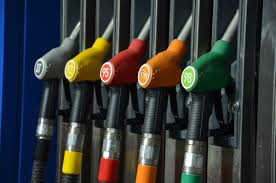 ВНУТРЕННИЙ РЫНОК
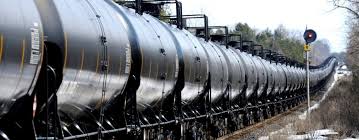 Мировая цена на нефть 43$/бар
Транспортные расходы
Транспортные расходы
Повышение доходности поставок нефти на внутренний рынок
Экспортные налоги
Процессинг
Налоги
УСТЬЕ СКВАЖИНЫ
НЕТБЭК экспорт
134$ (18$/бар)
Экономическое стимулирование нефтепереработки:
 снижение ставок вывозных пошлин на темные нефтепродукты, битум, 
снижение уровня НДПИ при поставке нефти на внутренний рынок;
 выравнивание ставок акцизов на импортируемый и отечественный бензин;
- отмена регулирования цен на АИ 80, дизельное топливо и СУВГ;
 отмена механизма удешевления дизтоплива для сельского хозяйства и удешевления цен на мазут для социально-производственных объектов и учреждений
НЕТБЭК внутренний рынок:
ВЫВОД: Цены на нефть, поставляемую на НПЗ, существенно ниже экспортных направлений, в связи с чем высокий процент поставок нефти на внутренний рынок влечет за собой убытки для казахстанских НДО.
СЛАЙД 23
СОВЕРШЕНСТВОВАНИЕ РЕГУЛИРОВАНИЯ ВНУТРЕННЕГО РЫНКА НЕФТЕПРОДУКТОВ
В Законе РК«О государственном регулировании производства и оборота отдельных видов нефтепродуктов» утверждены поправки: 

 сокращены посредники между недропользователями и НПЗ;

 расширен перечень продуктов переработки на НПЗ;

установлена разработка для МИО критериев определения региональных операторов распределения ГСМ.

 Либерализации рынка:
 отмена государственного регулирования бензина марки Аи-92/93;

 изучается вопрос отмены государственного регулирования бензина марки Аи-80 и дизельного топлива.
СЛАЙД 24
РАЗВИТИЕ ГАЗОВОЙ ОТРАСЛИ
Проработаны меры по стимулированию дальнейшего развития газовой отрасли, в том числе: 
Разработан проект ТР ЕАЭС «О безопасности газа горючего природного, подготовленного к транспортированию и (или) использованию» будет принят в этом году.

2. Внесены изменения в Предпринимательский Кодекс для стимулирования добычи метана угольных пластов и включения в Перечень приоритетных видов деятельности для получения действующих налоговых и инвестиционных преференций.

3. Вопрос передачи  функции по управлению рынком сжиженного нефтяного газа Национальному оператору в сфере газа и газоснабжения АО «КазТрансГаз» проработан, но не поддержан Правительством.

4. Рассмотрен вопрос снижения транспортного налога на газомоторный автотранспорт.
СЛАЙД 25
НАУЧНО-ТЕХНОЛОГИЧЕСКОЕ РАЗВИТИЕ НЕФТЕДОБЫВАЮЩЕГО СЕКТОРА, НАУЧНЫЕ ИССЛЕДОВАНИЯ, ТРАНСФЕРТ ТЕХНОЛОГИЙ, МЕСТНОЕ СОДЕРЖАНИЕ И ВТО
1.Обратная закачка попутного газа:
 обусловлено технологической необходимостью. Это касается и крупных месторождений Карачаганак, Тенгиз.

Повышения коэффициента извлечения нефти:
изучение возможностей повышения коэффициента извлечения нефти на месторождениях «Казмунайгаза» проводится «НИИ технологий добычи и бурения «КазМунайГаз».

2. Переработка угля:
 по проекту глубокой переработки углей с целью получения синтетических жидких топлив в Карагандинской области ожидается решение китайского партнера;
на угольном месторождении Сарыадыр Акмолинской области» создается опытно-промышленный комплекс по глубокой переработке угля..

3. АО НК «КазМунайГаз» проводит работу по определению перспективности производства новых видов нефтехимической продукции с : 
- Институтом химических наук им. А.Б. Бектурова по вопросам научно-лабораторных исследований в нефтехимии;
- Институтом органического катализа и электрохимии им. Д.В.Сокольского по вопросам исследований в области катализа и электрохимии.
СЛАЙД 26
НАУЧНО-ТЕХНОЛОГИЧЕСКОЕ РАЗВИТИЕ НЕФТЕДОБЫВАЮЩЕГО СЕКТОРА, НАУЧНЫЕ ИССЛЕДОВАНИЯ, ТРАНСФЕРТ ТЕХНОЛОГИЙ, МЕСТНОЕ СОДЕРЖАНИЕ И ВТО
Институт геологических наук им. К.Сатпаева
Научный блок «Казмунайгаза» - «НИИ технологий добычи и бурения «КазМунайГаз»
Дорожная карта научно-технологического развития добывающего сектора нефтегазовой отрасли
Лаборатория по изучению керна (на базе АО «КазНИПИмунайгаз»» в г. Актау).
Геохимическая лаборатория (на базе ТОО НИИ «Каспиймунайгаз» в г. Атырау)
Источниками финансирования научных исследований:
1. Грантовое и программно-целевое финансирование, координируемое МОН Научные исследования в сфере геологии и недропользования осуществляются в рамках приоритетного направления «Рациональное использование природных ресурсов, переработка сырья и продукции».
2. Действующая программа по предоставлению грантов на НИОКР;
3. Направление недропользователями 1% совокупного годового дохода на НИОКР согласно Закону «О недрах и недропользовании».
СЛАЙД 27
ПОДГОТОВКА НАУЧНЫХ КАДРОВ
Назарбаев Университет
Казахский национальный исследовательский технический университет имени К.И. Сатпаева
Фундаментальные и прикладные научно-образовательные исследования, в том числе и в нефтегазовой отрасли
Создание Национальной системы квалификации по нефтегазовой отрасли:
 Проведено  упорядочение и приведение в единую систему существующие профессии и должности в нефтегазовой отрасли. 
 Ведется работа по разработке Отраслевой рамки квалификаций (ОРК), построению карты профессиональной деятельности;
 После разработки профстандартов начнется планомерная работа по оценке и подтверждению квалификаций - сертификации персонала.
СЛАЙД 28
СПАСИБО
 ЗА ВНИМАНИЕ!